Planificación Estratégica del Gobierno Autónomo Descentralizado Municipal del cantón La Concordia 2015-2018
Antecedentes
Los GADs Municipales son personas jurídicas de derecho público, con autonomía política, administrativa y financiera, que se rige en la base legal estipulara en La Constitución, el COOTAD y demás leyes emitidas para el efecto.
Integrados por las funciones: Ejecutiva (Alcalde  del cantón), Legislativa (Concejo Municipal) y de Participación Ciudadana; previstas en el COOTAD, para el ejercicio de sus funciones y competencias.
…Antecedentes
El GADMCLC se declara formalmente constituido el 31 de julio de 2009, según la Declaratoria de Constitución del Gobierno Municipal de La Concordia y conforme el Art. 115 de la Orgánica de Régimen Municipal del 26 de noviembre de 2007.
La sede del GAD Municipal es la cabecera cantonal prevista en la ley de creación del cantón, es decir el cantón La Concordia.
La continua disputa entre dos provincias por la jurisdicción político-administrativa del cantón La Concordia, distrajo a las autoridades de ejecutar obras en beneficio de la comunidad.
Datos generales del cantón La Concordia
Identificación del Problema
El GAD Municipal La Concordia, no cuenta con una planificación estratégica, mediante la cual se defina un direccionamiento estratégico para la institución, que permita establecer los objetivos, metas y estrategias que la municipalidad debe asumir para alcanzar su fortalecimiento y sostenibilidad en el tiempo, tampoco cuenta con un diseño de Cuadro de Mando Integral, el cual constituye un instrumento de medición y una herramienta eficaz para llevar a cabo el plan estratégico.
Justificación e Importancia
Se justifica y es importante la elaboración de la Planificación Estratégica y el diseño del Cuadro de Mando Integral orientado al sector público, ya que permitirá la implementación de una gestión basada en indicadores para un adecuado control y seguimiento, considerando que en las entidades públicas, el éxito se mide por la eficiencia y eficacia para lograr las expectativas de los ciudadanos, dentro de su ámbito de acción, miden objetivos tangibles para su misión, impacto en la calidad de vida del ciudadano y el logro del buen vivir.
Metodología
Para el desarrollo del presente proyecto, se empleó el método deductivo (de lo general a lo particular), porque nos permite conocer una consecuencia desconocida a partir de un principio conocido (porque parte de premisas generales para llegar a una conclusión particular o concreta), ya que a partir del análisis y valoración de factores internos y externos de la institución, se diseña la planificación estratégica.
Etapas para el diseño de la planificación estratégica
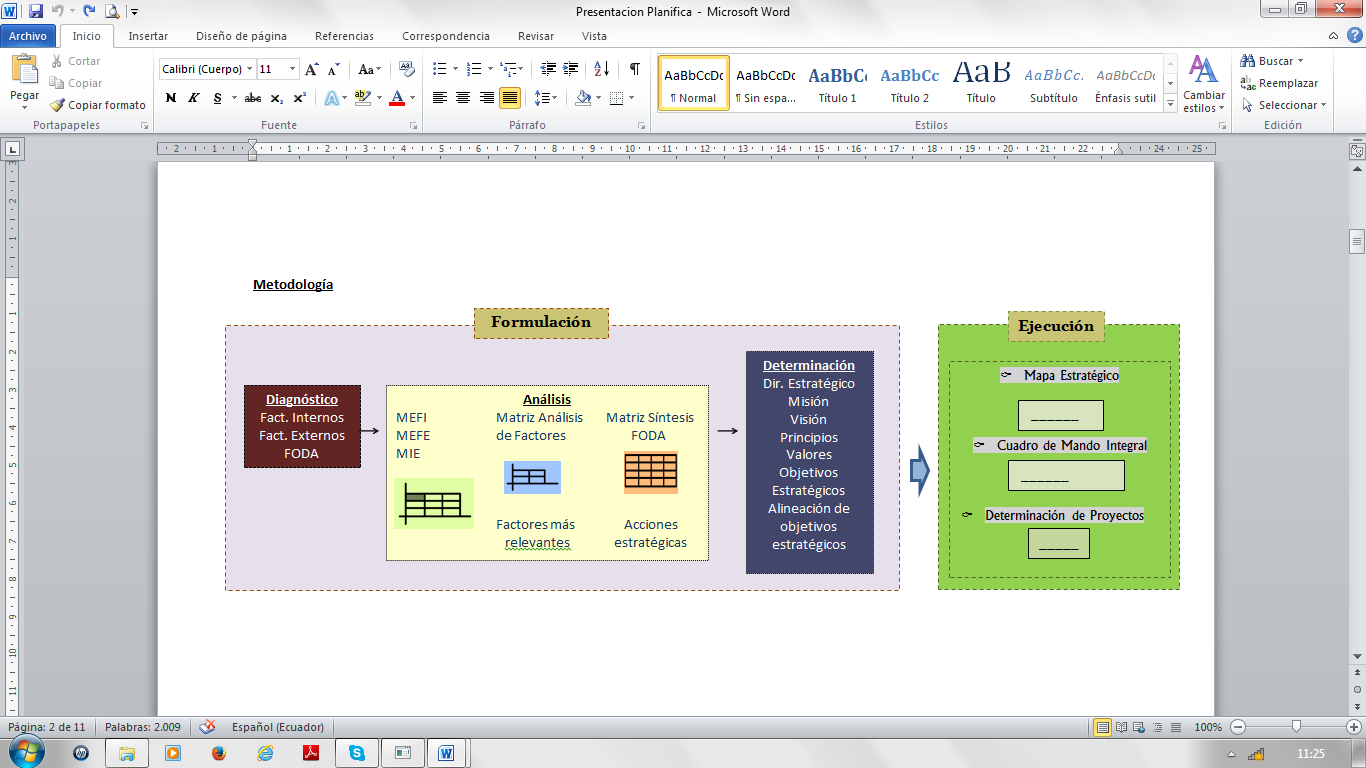 Análisis Situacional
Se realizó el análisis interno y del entorno de la institución, mediante talleres participativos con autoridades y personal directivo de la institución, se empleó la herramienta lluvia de ideas, donde expusieron sus opiniones, sugerencias e inquietudes en cuanto a la situación actual de la entidad, con los cuales se construyó la matriz FODA.

La situación interna y externa de la institución se evalúa a través de la Matriz de Evaluación de Factores Internos y Externos (MEFI y MEFE), que permiten determinar si las fuerzas internas/externas son favorables o no para la entidad.
…Análisis Situacional
La MIE  -  Matriz Interna Externa es una herramienta que facilita la toma de decisiones, considerando tres regiones con implicaciones estratégicas o recomendaciones, se construye en base a los valores obtenidos en la MEFI y MEFE.
La MIE  -  Matriz Interna Externa es una herramienta que facilita la toma de decisiones, considerando tres regiones con implicaciones estratégicas o recomendaciones, se construye en base a los valores obtenidos en la MEFI y MEFE.
Mediante la Matriz de Análisis Interno Externo, se realiza un análisis comparativo y la valoración de factores internos y externos, para determinar los más relevantes, con los cuales se construirá la matriz de síntesis FODA, a partir de la cual, se determinan las acciones estratégicas a seguir.
...Análisis Situacional
Matriz de síntesis FODA, en la cual se describen las acciones estratégicas a seguir. Se la construyó con la intervención del cuerpo directivo de la institución.
Este análisis determina la importancia para poder tomar los correctivos necesarios, así como para generar directrices que orienten al Municipio al establecimiento de objetivos y metas.
Direccionamiento Estratégico
Mediante la herramienta lluvia de ideas con el personal administrativo de la entidad, se propuso la misión, visión, valores, principios, estrategia, matriz de objetivos estratégicos, mapa estratégico en perspectivas y alineación de objetivos estratégicos institucionales a los objetivos del PDyOT 2025 del GADMCLC y del Plan Nacional del Buen Vivir. 

El mapa estratégico es una herramienta que nos permite alinear a todos los integrantes de una  organización hacia la obtención y consecución de los objetivos estratégicos planteados.
Cuadro de Mando Integral
El diseño del Cuadro de Mando Integral adaptado al sector público, se elaboró mediante entrevistas individuales con cada uno de los Directores de área asociados a cada perspectiva y objetivo, quienes se refirieron a los parámetros para la construcción del cuadro de mando integral, tales como, Mediciones, Metas y Medios, basados en la información constante en informes, reportes, POA. En el cuadro de mando integral se especifican aspectos tales como, objetivos estratégicos, indicadores de gestión, metas, iniciativas o proyectos, responsables de los proyectos, plazos, con el fin de realizar el seguimiento, control y evaluación de las acciones a implementar, las cuales mejorarán la gestión del GAD.
Determinación y Priorización de Proyectos
Se identificaron los proyectos estratégicos, se realiza la priorización de los mismos en función del impacto que produce en cada uno de los objetivos, con el fin de proceder a la elaboración de los perfiles de proyectos de los de mayor prioridad.
Finalmente se realiza la programación de todos los proyectos determinados en el cuadro de mando integral.
Resultados
Análisis de Matrices
MEFI:	Peso ponderado Fortalezas 0,94; Debilidades 2,46; Total 3,4

R: Los pesos ponderados de fortalezas vs debilidades, indican que las fuerzas internas no son favorables a la institución

MEFE:	Oportunidades 2,31; Amenazas 1,08; Total 3,39

R: Indican que el medio ambiente externo es favorable a la Institución
…Resultados
MIE:  Primer Cuadrante: (3,09;3,71) 
Crezca y Desarrolle: estrategias intensivas (desarrollo de productos y servicios) o integradoras
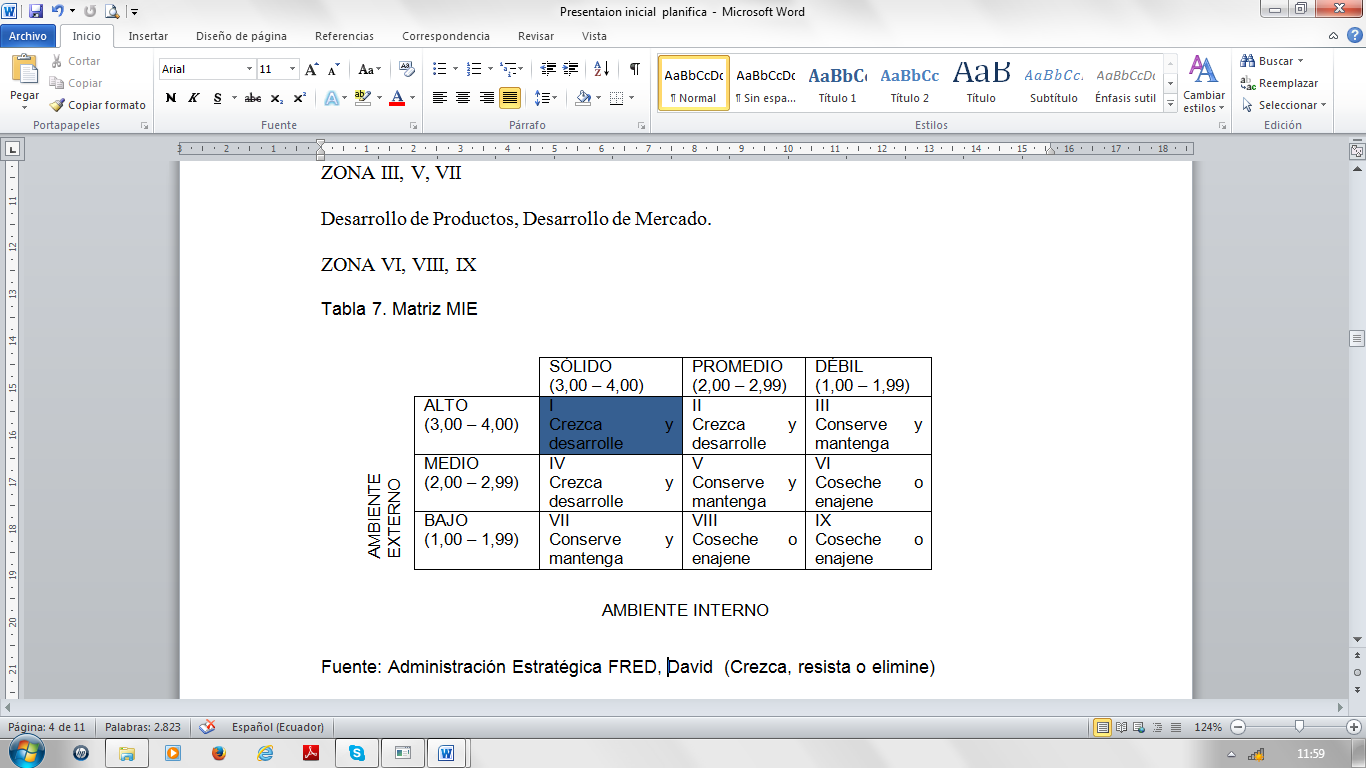 …Resultados
Matriz de Análisis Interno Externo

Matriz de acción FO (Aprovechabilidad): Análisis de adentro hacia afuera. Califica o determina si la fortaleza permite aprovechar cada una de las oportunidades.
Matriz de acción DA (Vulnerabilidad): Análisis de afuera hacia adentro. Determina la incidencia que tiene la amenaza sobre cada una de mis debilidades.
Matriz de análisis FA (Respuesta): Determina el nivel en que mi fortaleza mitiga/reduce mi amenaza.
…Resultados
Matriz de análisis DO (Mejoramiento): Determina el nivel en que ni debilidad limita aprovechar mi oportunidad.
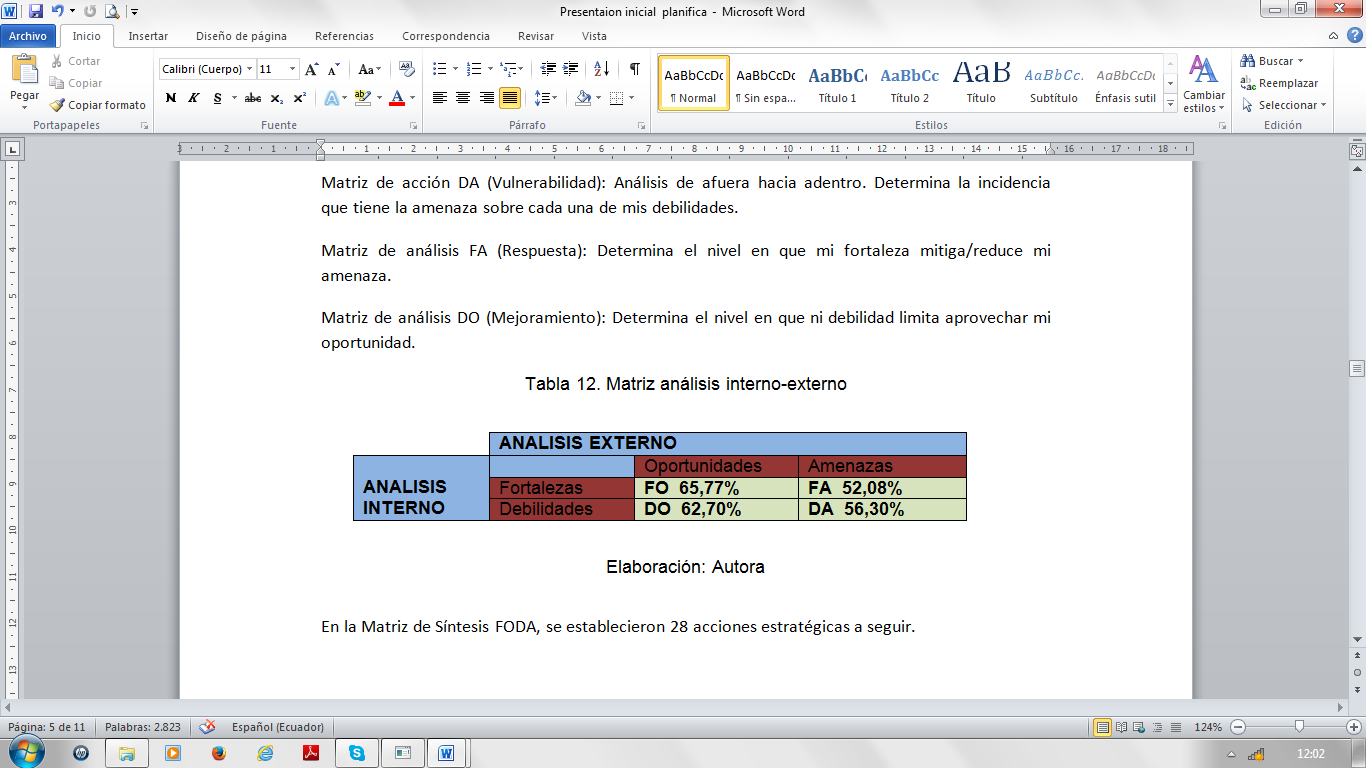 Direccionamiento Estratégico
MISION
Proporcionar a la ciudadanía del cantón La Concordia, servicios municipales de calidad, de forma equitativa y solidaria, a través de una administración con plena orientación de servicio, con procesos eficientes, de forma oportuna y responsable de sus recursos, mediante la ejecución de una planificación participativa, cuyos programas, planes y proyectos, contribuyan al bienestar integral y fomenten el desarrollo social, agroindustrial, cultural, económico y la conservación ambiental, del cantón y de sus habitantes.
Mapa Estratégico
Impulsar acciones de desarrollo agroproductivo, turístico, artesanal, comercial,  pequeña industria, que tiendan a mejorar el nivel de vida de la ciudadanía
Diseñar un modelo de infraestructura y desarrollo urbano orientado a elevar la seguridad ciudadana, la eficiencia urbana, ampliando la cobertura de servicios básicos
Fortalecer la construcción de gobernanza local a través de la consolidación de modelos participativos, incluyentes y solidarios.
Brindar atención de calidad y calidez, a la ciudadanía en la prestación de servicios institucionales
CIUDADANIA
Impulsar la inversión del gobierno y la cooperación internacional en la implementación de proyectos
FINANCIERA
Implementar procesos técnicos financieros efectivos
Incrementar la productividad y eficiencia de cada unidad operativa
Fortalecer las capacidades del GAD Municipal, para la asunción de competencias a las que legalmente esté facultado
Consolidar un modelo de gestión estratégica municipal basado en el seguimiento, evaluación y mejora continua de la gestión
Diseñar e implementar un efectivo sistema de comunicación organizacional y de relaciones públicas institucionales
Implementar el modelo de gestión organizacional por procesos
PROCESOS INTERNOS
Fortalecer las competencias técnicas y de desarrollo humano, mediante la capacitación al personal de la Institución
Desarrollar políticas de gestión del talento humano, que promuevan la planificación, buen clima laboral, efectiva clasificación de puestos y políticas salariales
DESARROLLO Y APRENDIZAJE
Mapa Estratégico…
En las organizaciones de gobierno y sin fines de lucro, el fin inherente es el logro de su misión. Si bien es cierto para su operación requieren mantener un objetivo de buen desempeño financiero, ya que el mal uso de presupuestos o la falta de recursos financieros sería un factor restrictivo para la Institución, sin embargo estos no representan una medida de su razón de ser.
Alineación de objetivos estratégicos institucionales a los objetivos del PDyOT 2025 del GADMCLC y del Plan Nacional del Buen Vivir
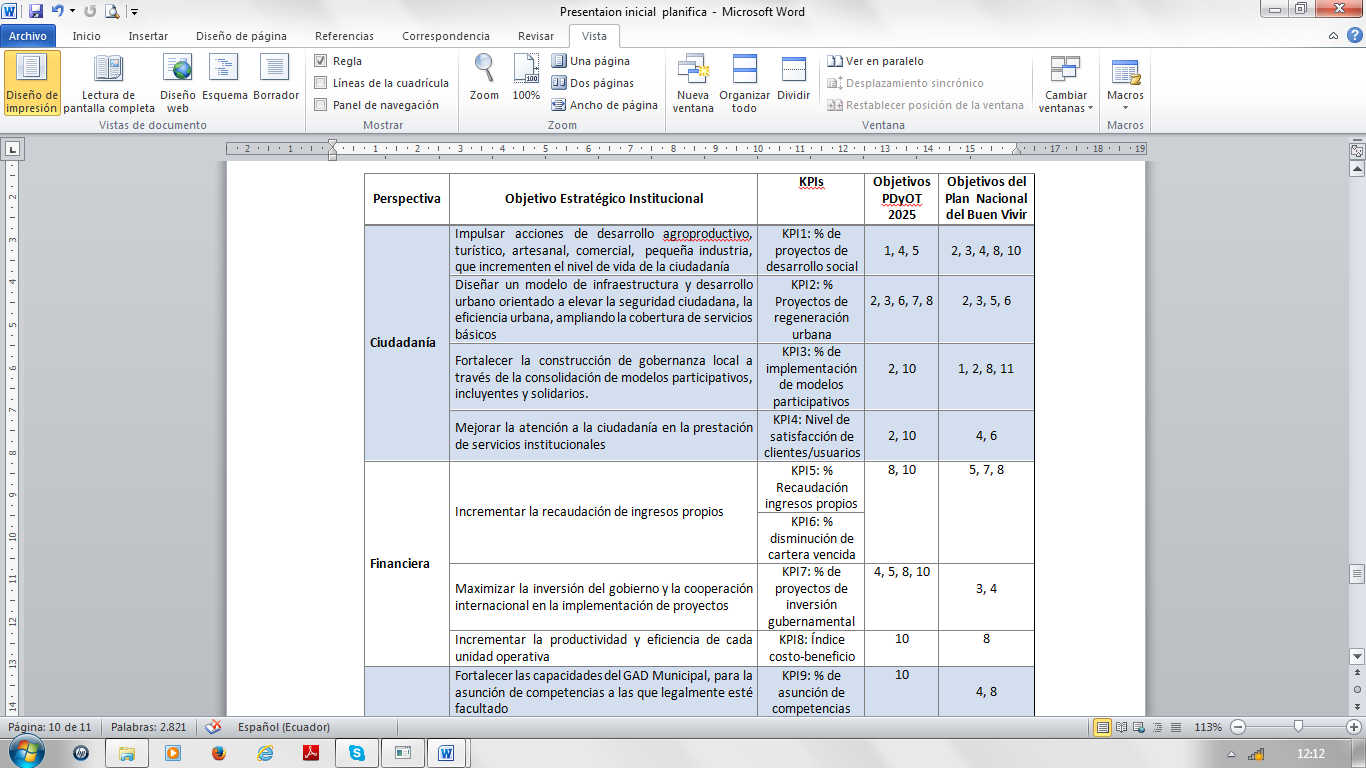 Alineación de objetivos estratégicos institucionales a los objetivos del PDyOT 2025 del GADMCLC y del Plan Nacional del Buen Vivir
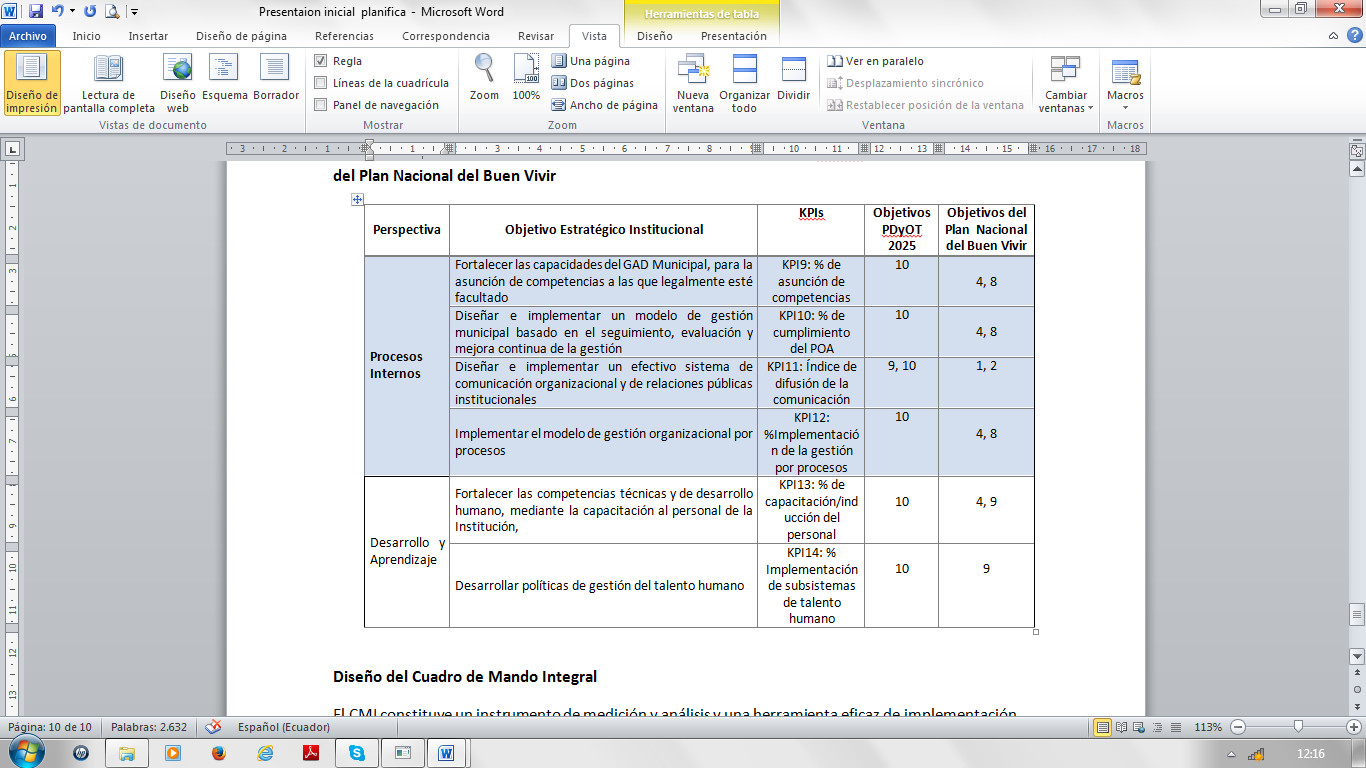 Cuadro de Mando Integral
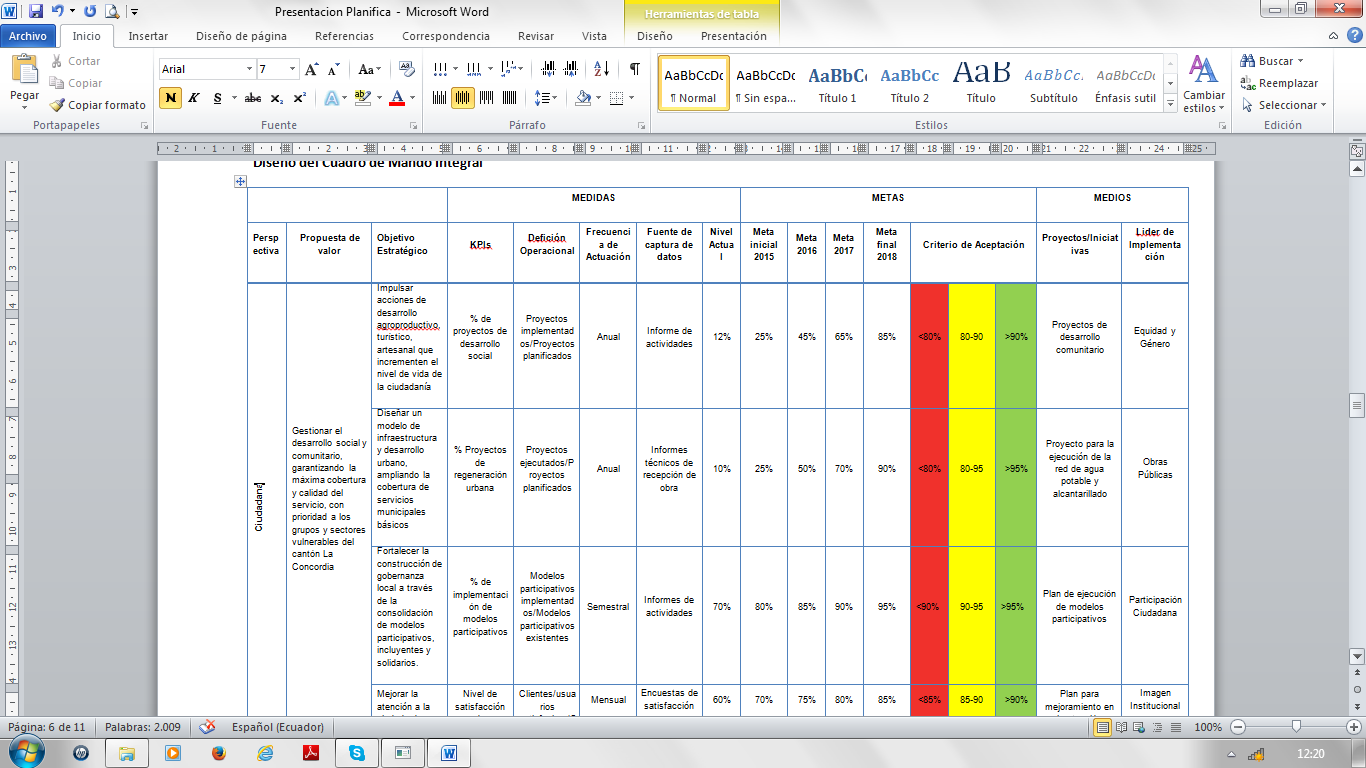 Metas de los KPIs: Nivel Actual vs Mínimo Aceptable
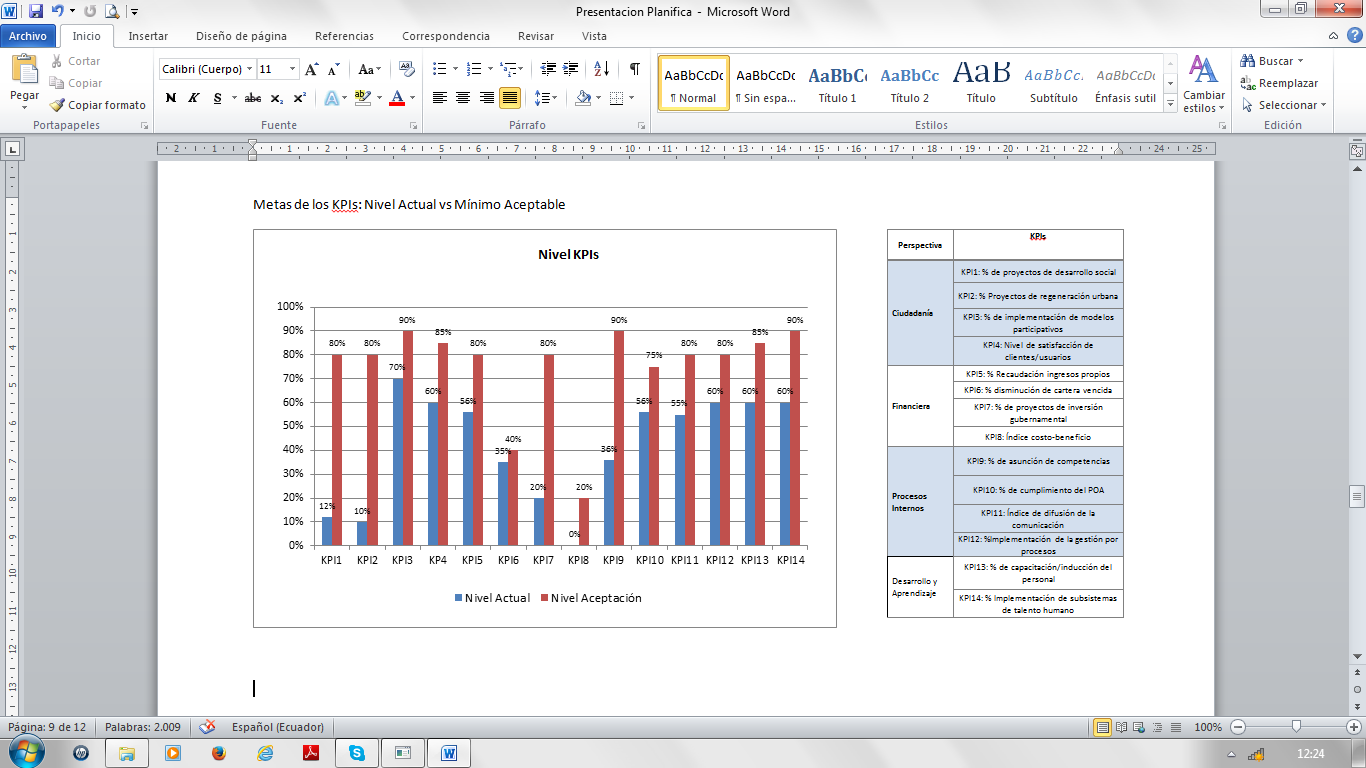 Priorización de Proyectos
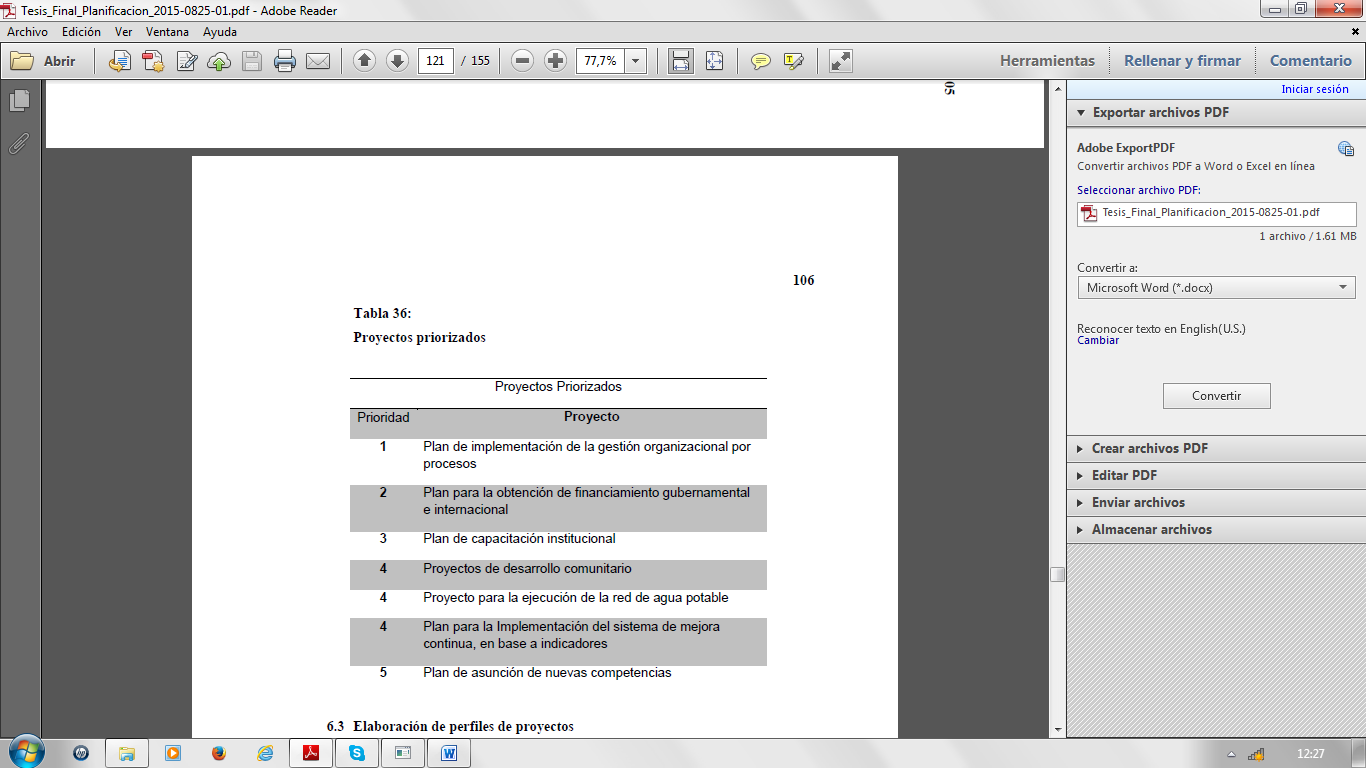 Conclusiones
Es indispensable apuntar hacia un modelo de gobierno, que se ajuste a la realidad local, que destaque las potencialidades del cantón y apunte su trabajo en pro de explotar dichas potencialidades, para contribuir a la satisfacción de la ciudadanía y a mejorar su calidad de vida, a través de la ejecución de proyectos e iniciativas, que surgen del desarrollo de una planificación estratégica.
La metodología para la valoración de los factores, resultado del análisis situacional, permitió filtrar los factores más relevantes, los mismos que fueron el punto de partida para establecer las acciones estratégicas que responderán a ambientes o condiciones complejas o cambiantes, aprovechando las oportunidades, maximizando las fortalezas y atenuando las debilidades y amenazas.
Conclusiones
Con la implementación del Cuadro de Mando Integral, como una herramienta de control y gestión, en la que se establecen las medidas, métodos y medios para alcanzar los objetivos estratégicos planteados, permitirá al GAD La Concordia, obtener un eficiente control en su gestión, mediante el seguimiento y evaluación del cumplimiento de metas, a través de  indicadores de gestión.
La planificación estratégica propuesta para el Gobierno Autónomo Descentralizado Municipal del cantón La Concordia, plantea acciones o iniciativas, obtenidas en forma metódica y sistematizada, analizando y valorando todo un conjunto de aspectos que atañen a la entidad, destacando lo prioritario y ajustado a la realidad del GAD Municipal y del cantón La Concordia.
Recomendaciones
Presentar el presente proyecto de planificación estratégica, al Alcalde en calidad de Máxima Autoridad del GAD Municipal, con la finalidad de que proceda a la aprobación, previo revisión y análisis del cuerpo directivo y asesor, y una vez que haya sido puesto a conocimiento del Concejo Municipal, de acuerdo a lo que establece la ley.
Posterior a la aprobación, se recomienda diseñar y ejecutar un plan de implementación y difusión de la planificación estratégica, que incluya actividades tales como, talleres teóricos sobre planificación estratégica para todo el personal, selección de medios de difusión, cronogramas para la presentación y capacitación al personal para su ejecución.
Recomendaciones
Debido a la dinámica cambiante de las leyes, reglamentos, acuerdos, resoluciones, normas y demás instrumentos legales que rigen el accionar municipal, deben ser revisadas constantemente, ya que como entidad del sector público, debe regirse a lo contemplado en las mismas, a fin de evitar sanciones por incumplimientos.
Implementar los proyectos y planes propuestos en el presente estudio, a fin de cumplir con los objetivos estratégicos, la misión y la visión institucional planteados.
Muchas Gracias